Эффективное управление жилищно-коммунальным хозяйством в целях благоустройства городской территории
Руководитель  ЦОК ЖКХ
Саратовской области                                                           Нина Павловна Царёва
ЦЕНТР ОБЩЕСТВЕННОГО КОНТРОЛЯ В СФЕРЕ ЖКХ Саратовской области
410012, Саратов, ул. Б. Садовая, д.162/166, 
ком. № 3, тел. 8(8452) 52-41-01,52-02-03 
e-mail: rcentrok64@yandex.ru
ПРОЕКТ «ГОРОДСКАЯ СРЕДА» В САРАТОВСКОЙ ОБЛАСТИ 2017Г.
6 общественных пространств 
и 11 парков
600 млн.руб.
192 дворовых территории
ПРОЕКТ «ГОРОДСКАЯ СРЕДА» В САРАТОВСКОЙ ОБЛАСТИ 2017Г.
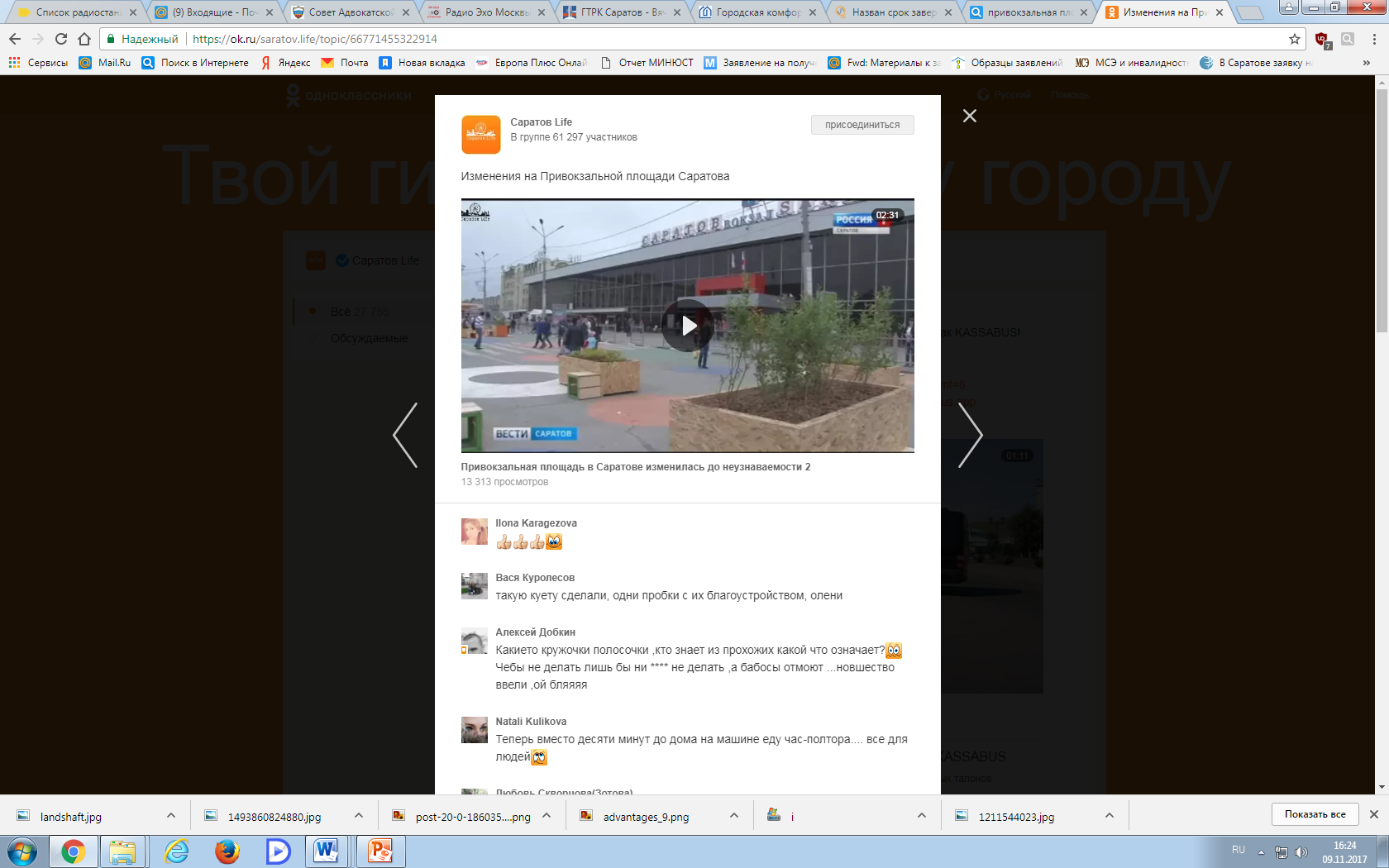 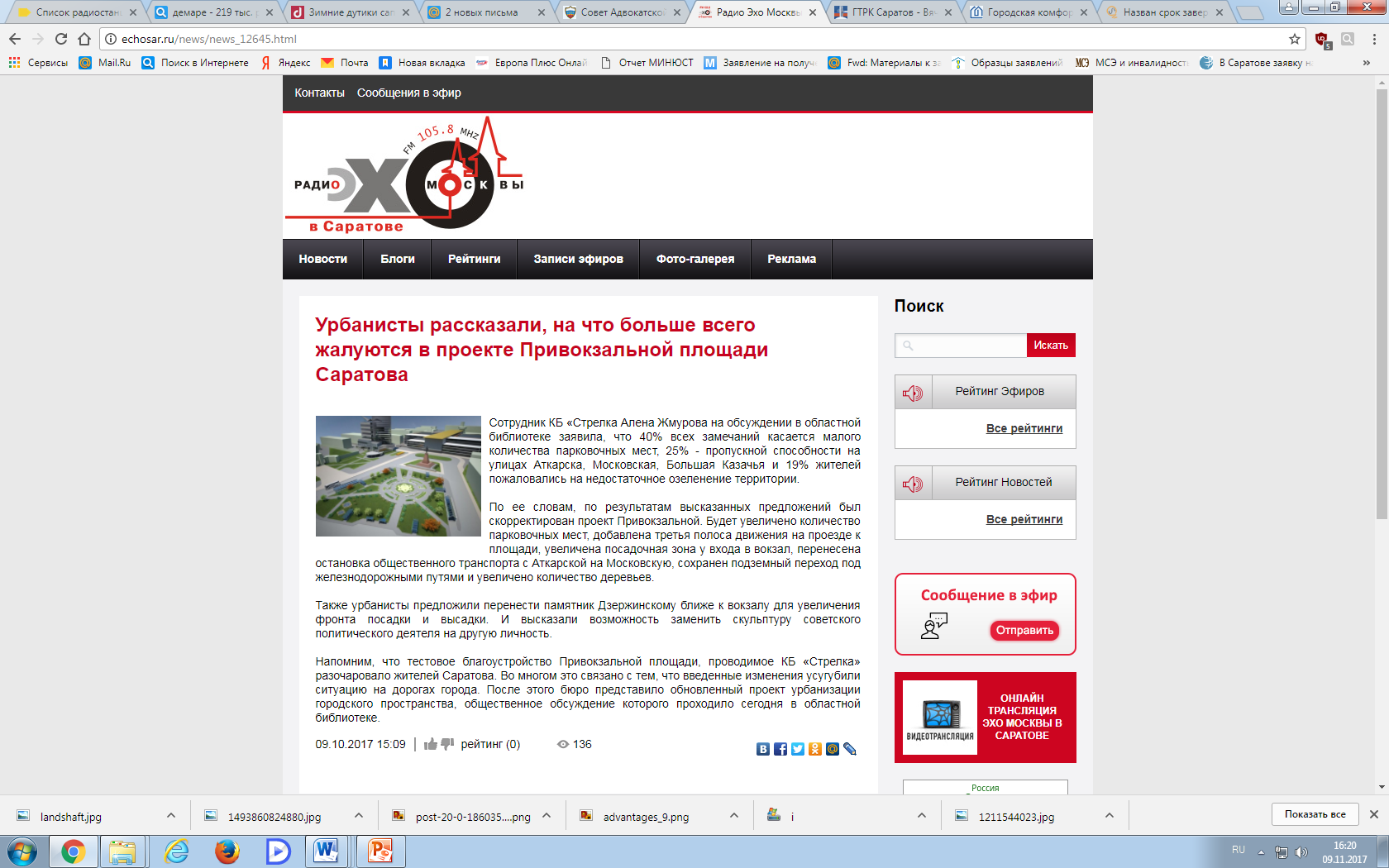 ПРОЕКТ «ГОРОДСКАЯ СРЕДА» В САРАТОВСКОЙ ОБЛАСТИ 2017Г.
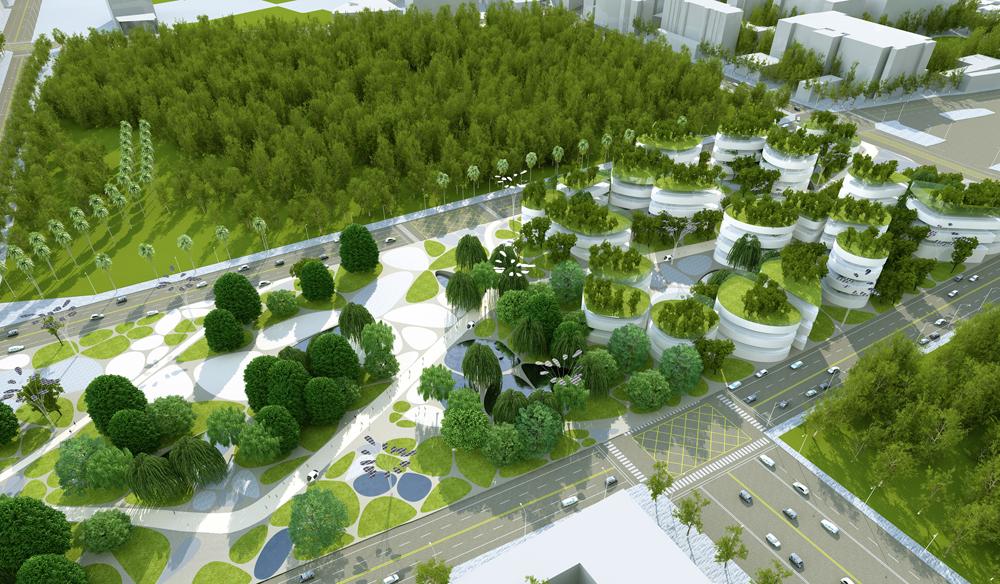 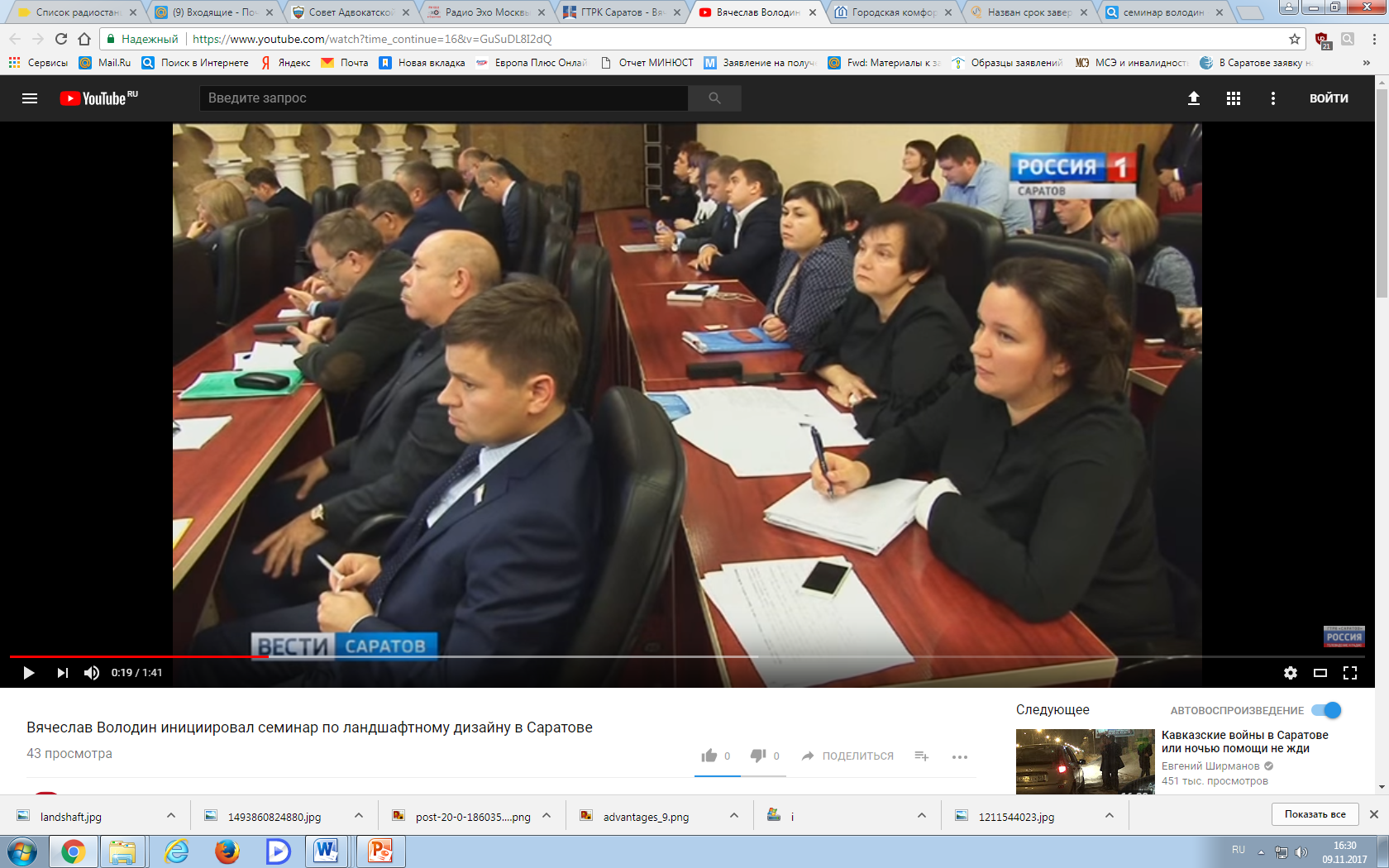 ПРОЕКТ «ГОРОДСКАЯ СРЕДА» В САРАТОВСКОЙ ОБЛАСТИ 2017Г.
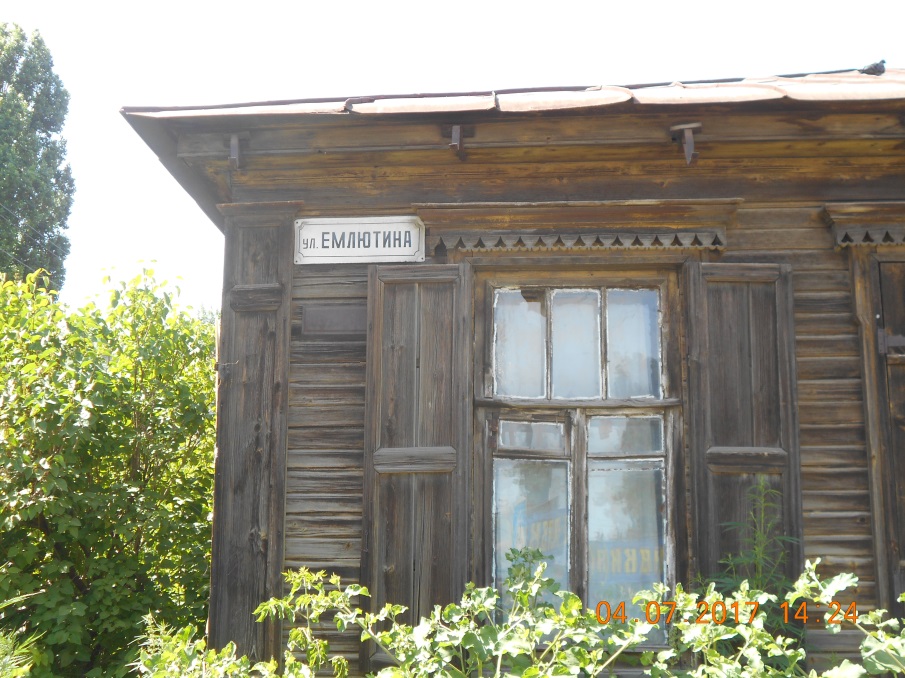 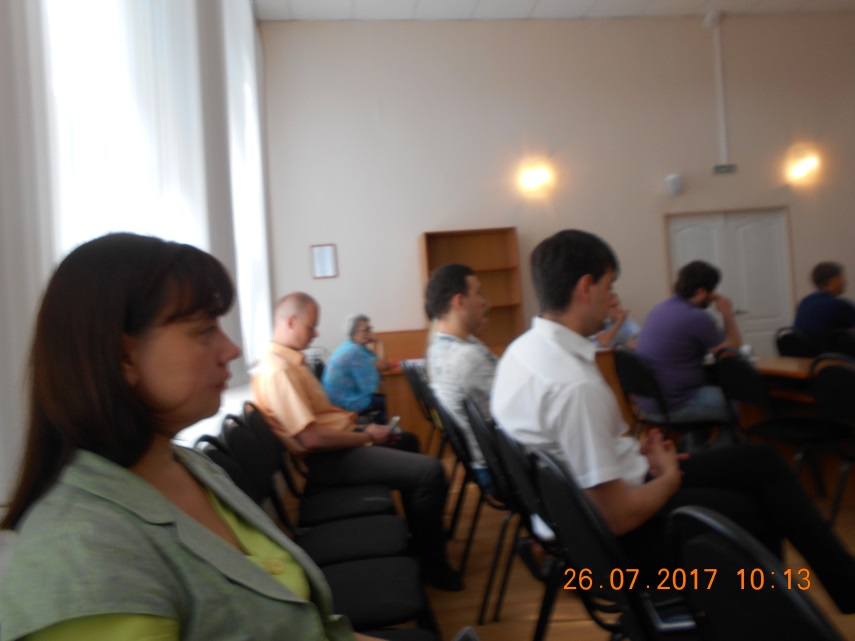 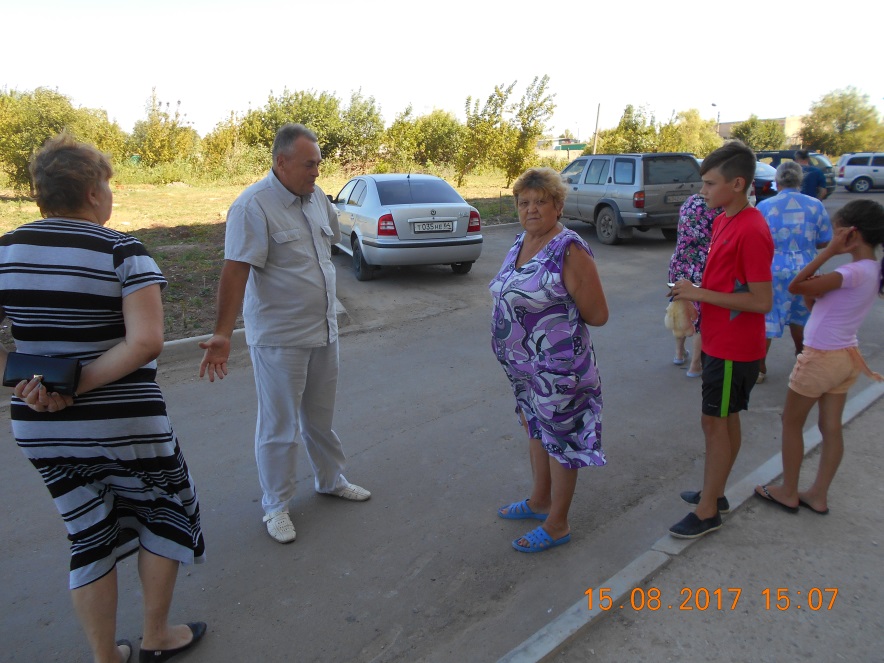 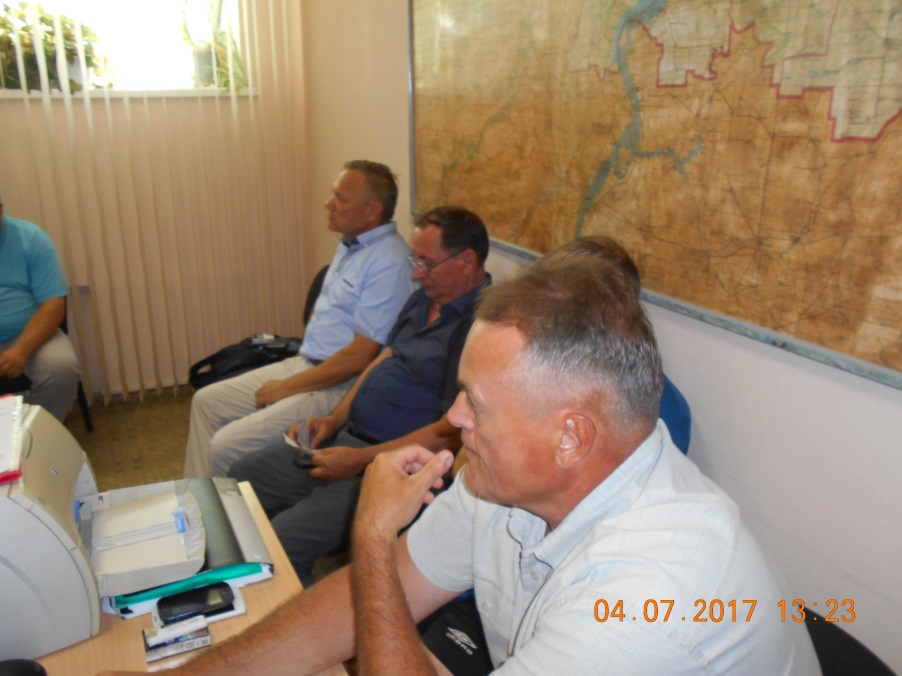 ПРОЕКТ «ГОРОДСКАЯ СРЕДА» В САРАТОВСКОЙ ОБЛАСТИ 2017Г.
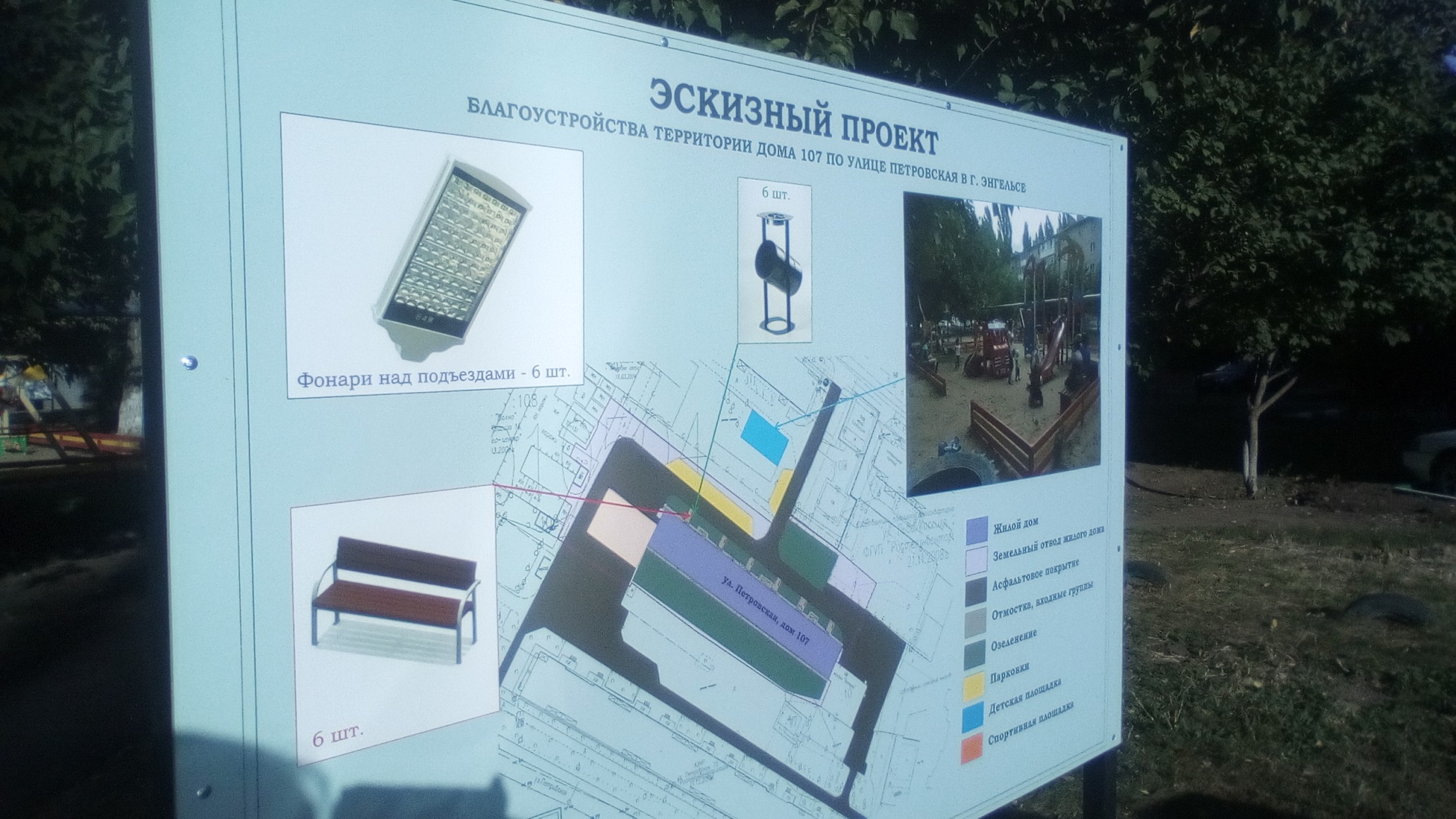 ПРОЕКТ «ГОРОДСКАЯ СРЕДА» В САРАТОВСКОЙ ОБЛАСТИ 2017Г.
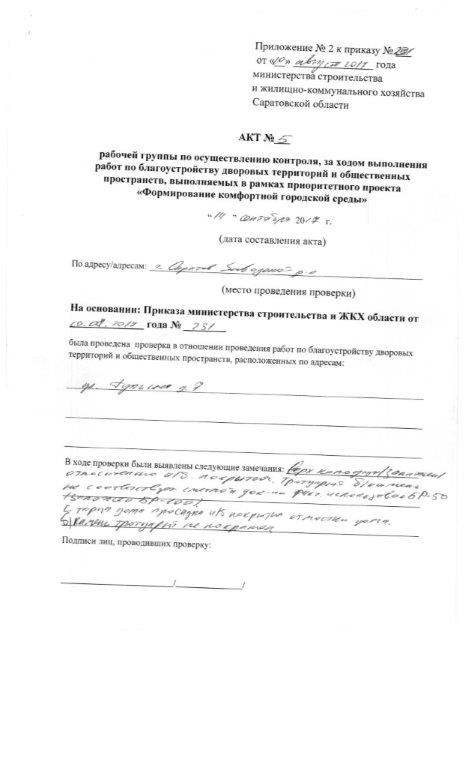 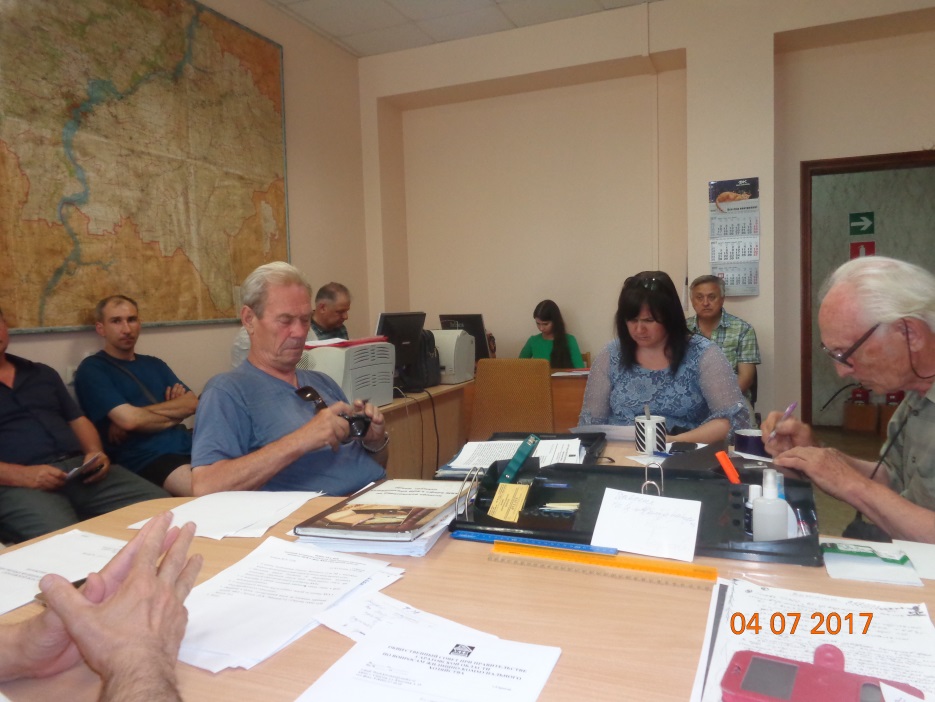 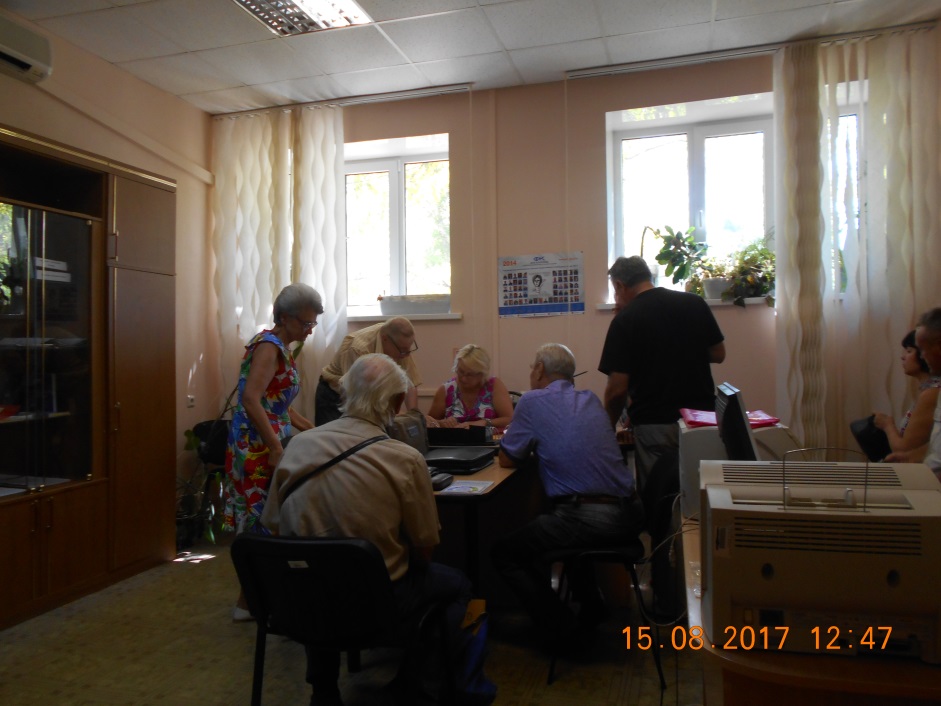 ПРОЕКТ «ГОРОДСКАЯ СРЕДА» В САРАТОВСКОЙ ОБЛАСТИ 2017Г.
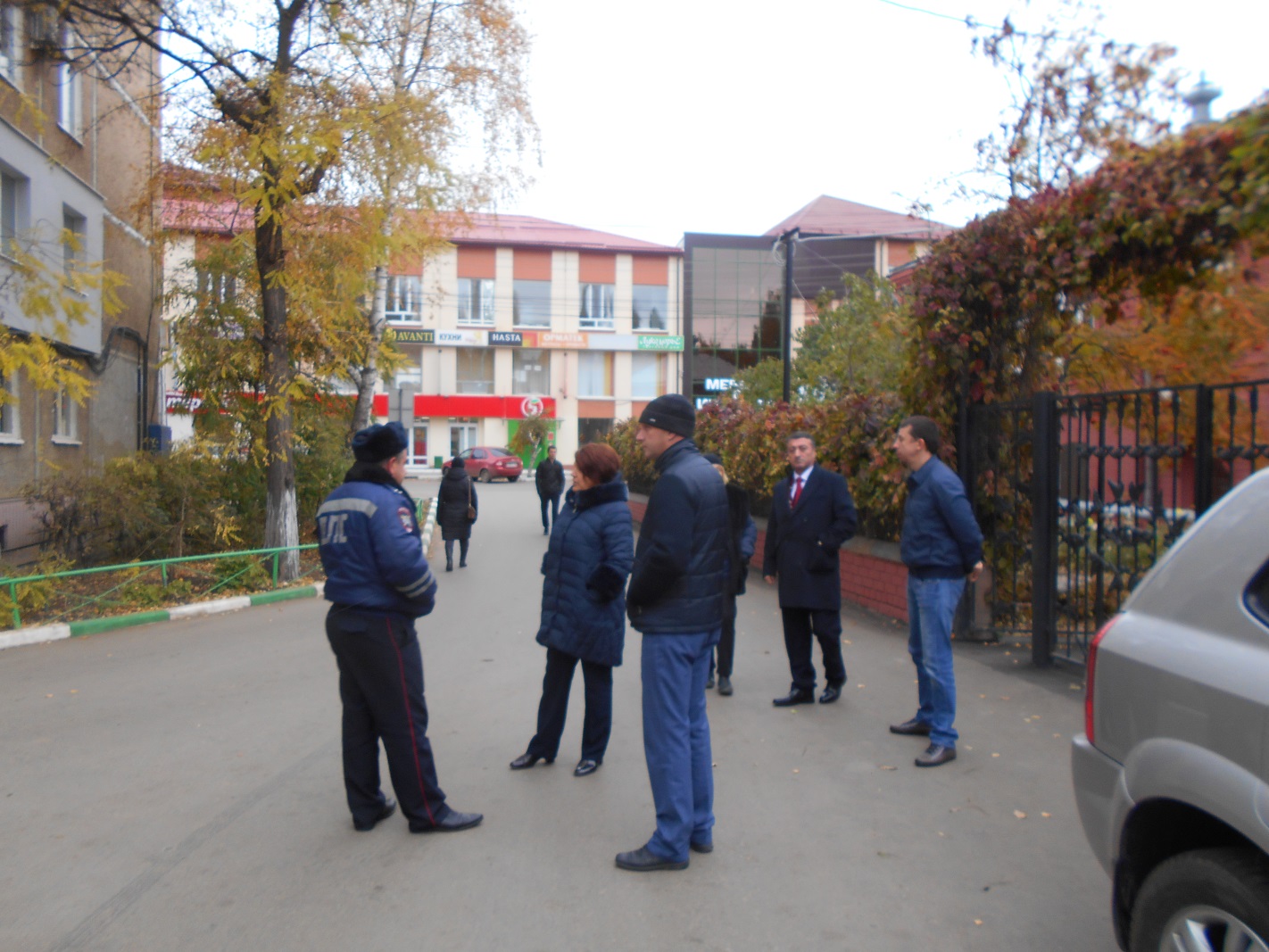 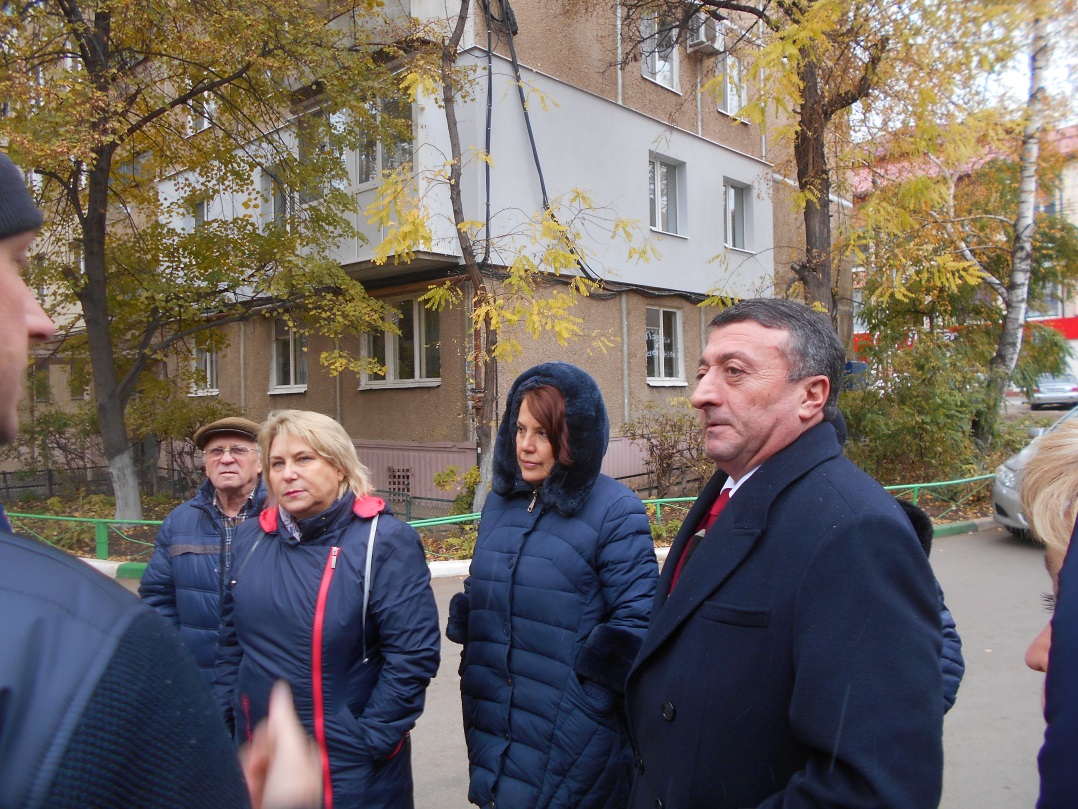 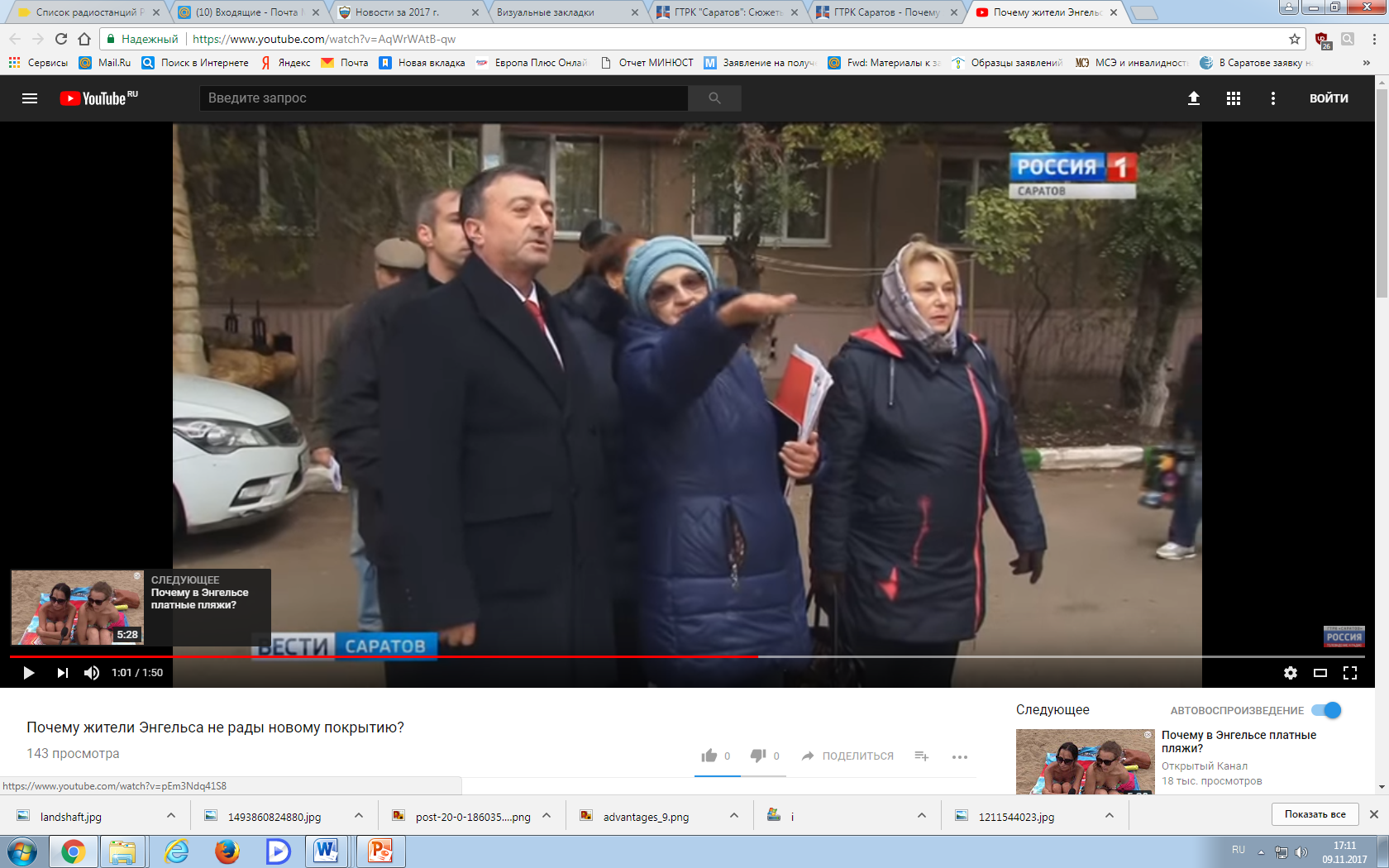 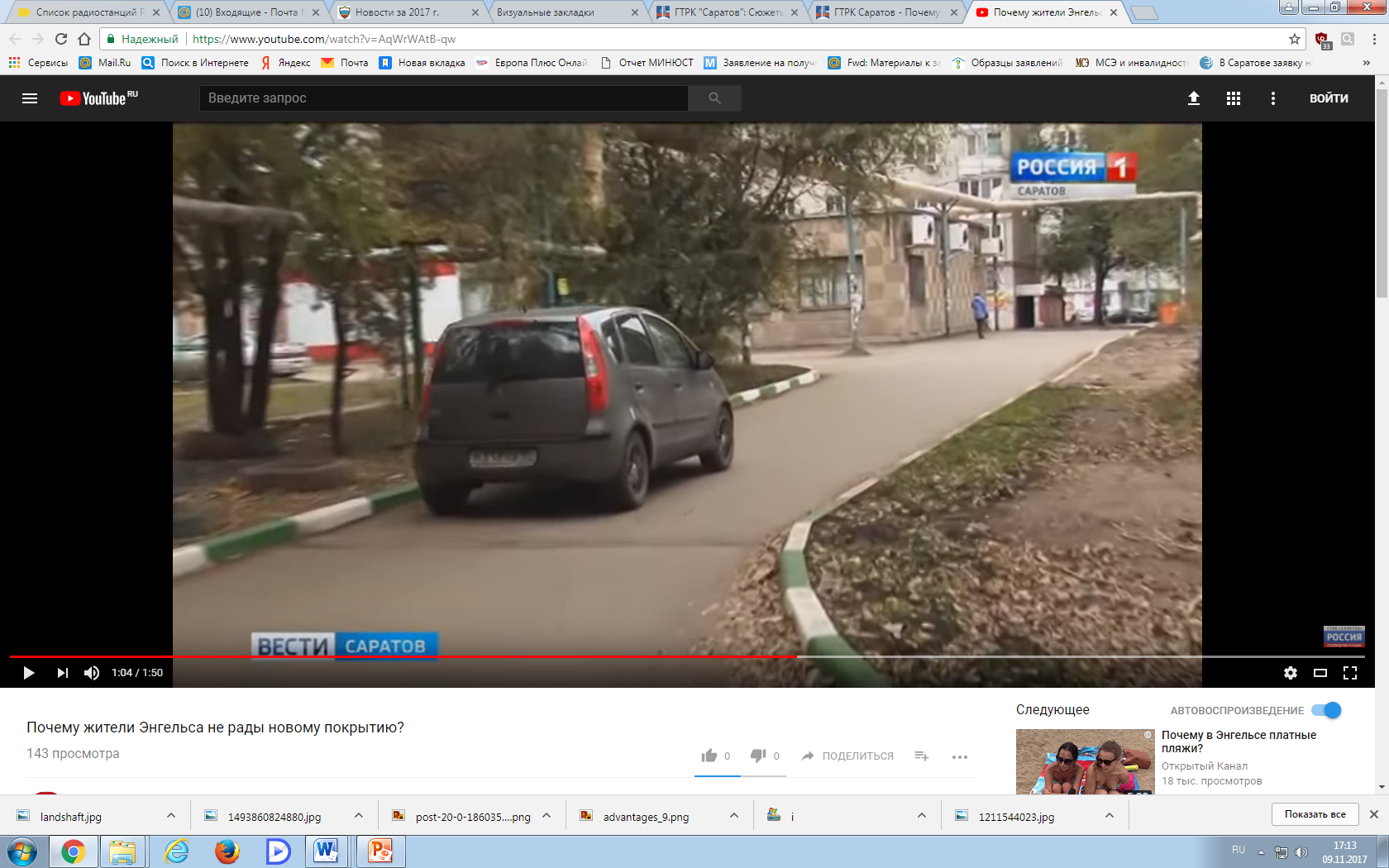 ПРОЕКТ «ГОРОДСКАЯ СРЕДА» В САРАТОВСКОЙ ОБЛАСТИ 2017Г.
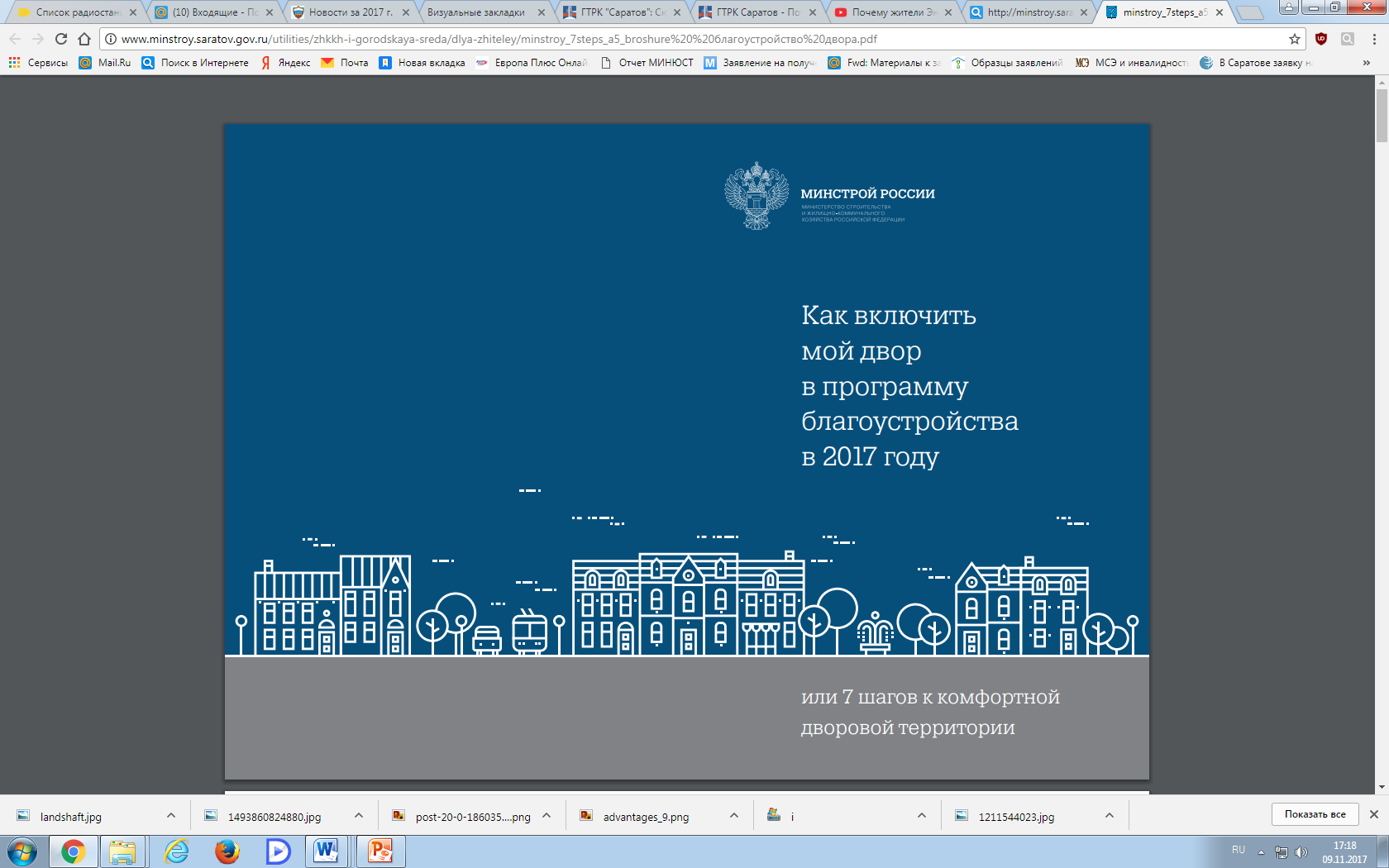 ПРОЕКТ «ГОРОДСКАЯ СРЕДА» В САРАТОВСКОЙ ОБЛАСТИ 2017Г.
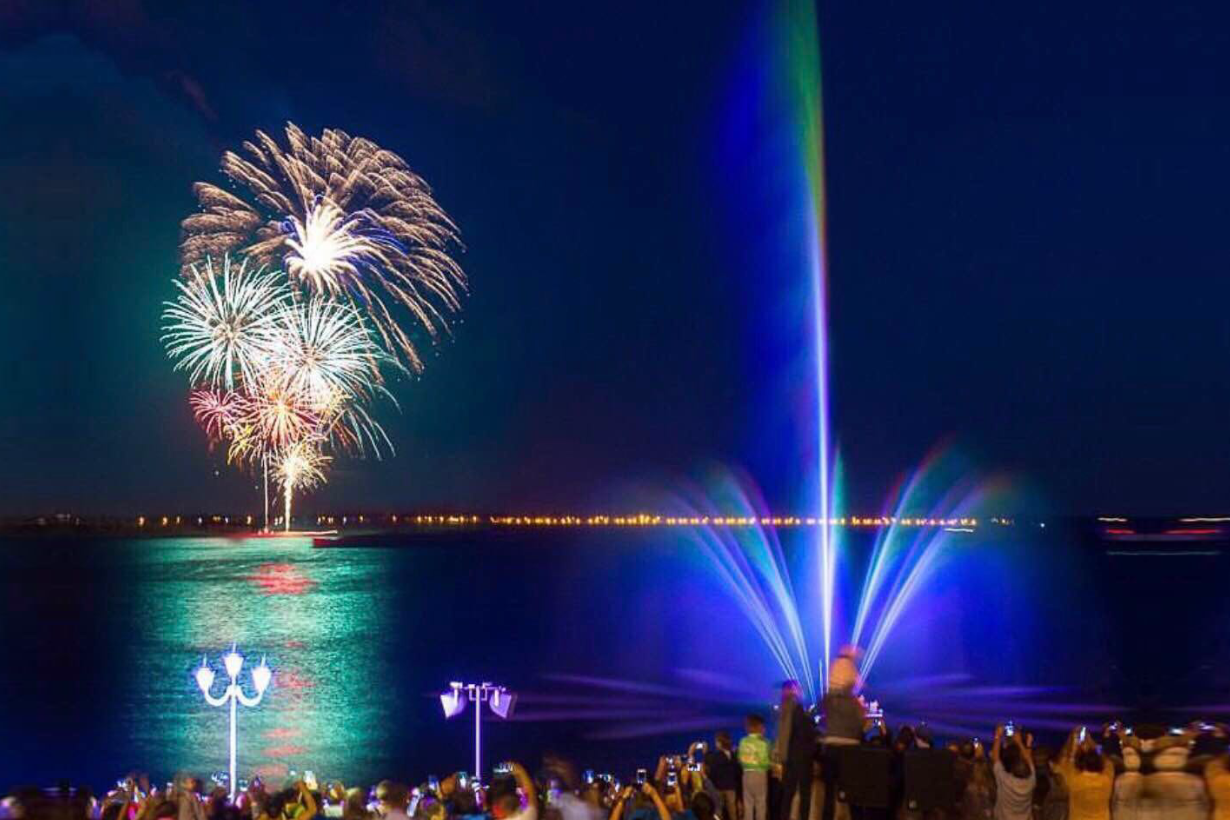 О реализации проекта по формированию комфортной городской среды в 2017 году в Саратовской области
Руководитель  ЦОК ЖКХ
Саратовской области                                                           Нина Павловна Царёва
ЦЕНТР ОБЩЕСТВЕННОГО КОНТРОЛЯ В СФЕРЕ ЖКХ Саратовской области
410012, Саратов, ул. Б. Садовая, д.162/166, 
ком. № 3, тел. 8(8452) 52-41-01,52-02-03 
e-mail: rcentrok64@yandex.ru